3
كلمة السر
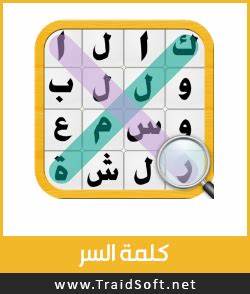 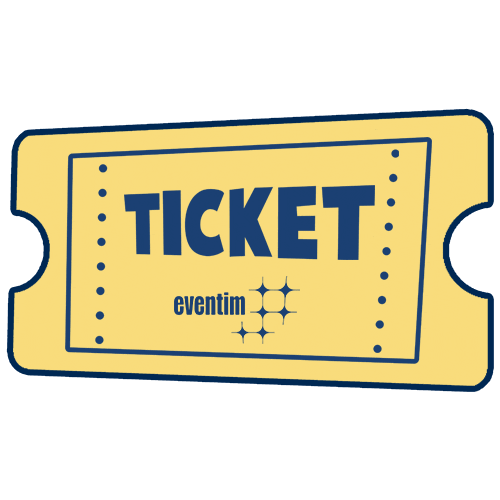 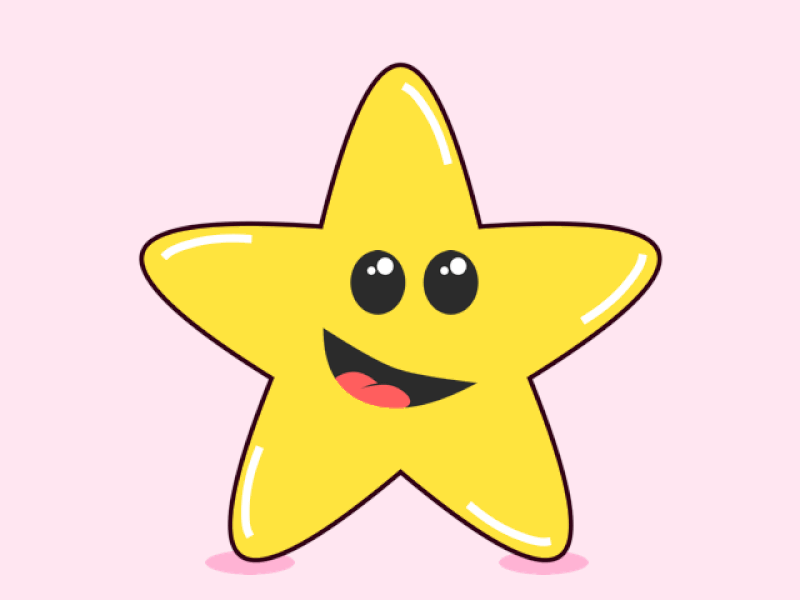 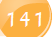 - تأثير الكائنات الحية على عملية التجوية :
* تُنتج جذور النباتات و بعض أنواع الطحالب و بعض 
   الحشرات أحماضا مشابهة لحمض الخل يســـــاعد في 
   تفتيت و تكسر الصخور ( تجوية كيميائية ) .
* أي أن الكائنات الحية لها دور في إحداث التغيرات في 
   سطح الأرض و  بالتالي فهي تؤثر على صخور  الأرض  
   و تُحدث لها تجوية كيميائية و ميكانيكية .( نمو الجذور )
- مما ســــبق يتضح أن الكائنات الحية تساهم في 
   تفتيت التربة بشكل مباشـــــر أو غير مباشر و 
   تُحدث تجوية ميكانيكية و كيميائية للصخور .
- ملحوظة :
* عوامل التجوية الميكانيكية ( الطبيعية )( الفيزيائية ) هي عملية تفكك
* عوامل التجوية الكيميائية هي عملية تحلل .
- التجوية الميكانيكية للكائنات الحية :
1) عندما ينمو النبات بين شقوق الصخر فإنه يُنتج 
     قوة كبيرة تكفي لفلق الصخور و تكسيرها
2) الحـيـوانـات الحـفـارة مثل الديـدان و النــمل و 
     السناجب تعمل على تقليب التربة .
- التجوية الكيميائية للكائنات الحية :
1) تفرز جذور النباتات أحماضا عضـوية مما يؤدي إلى تحلل 
    التربة و تغيّر خصائصها .
2) تفرز الطحالب أحماضــــــــا ضعيفة تعمل على إضعاف 
    الصخور و تسريع عملية التجوية .
* التجوية البيولوجية:
هـي الـتـجـويـة الـنـاتجـة عن تأثير الكائنات الحية على صخور الأرض  و قد تكون ميكانيكية أو كيميائية .
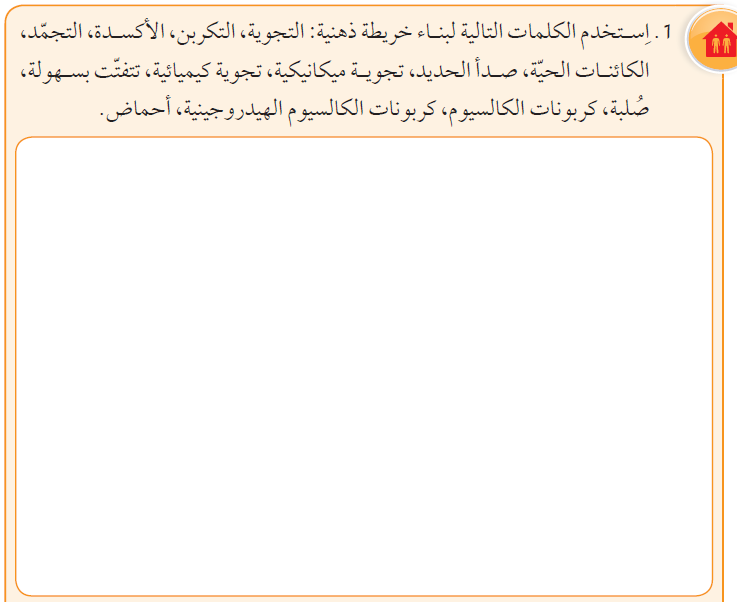 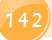 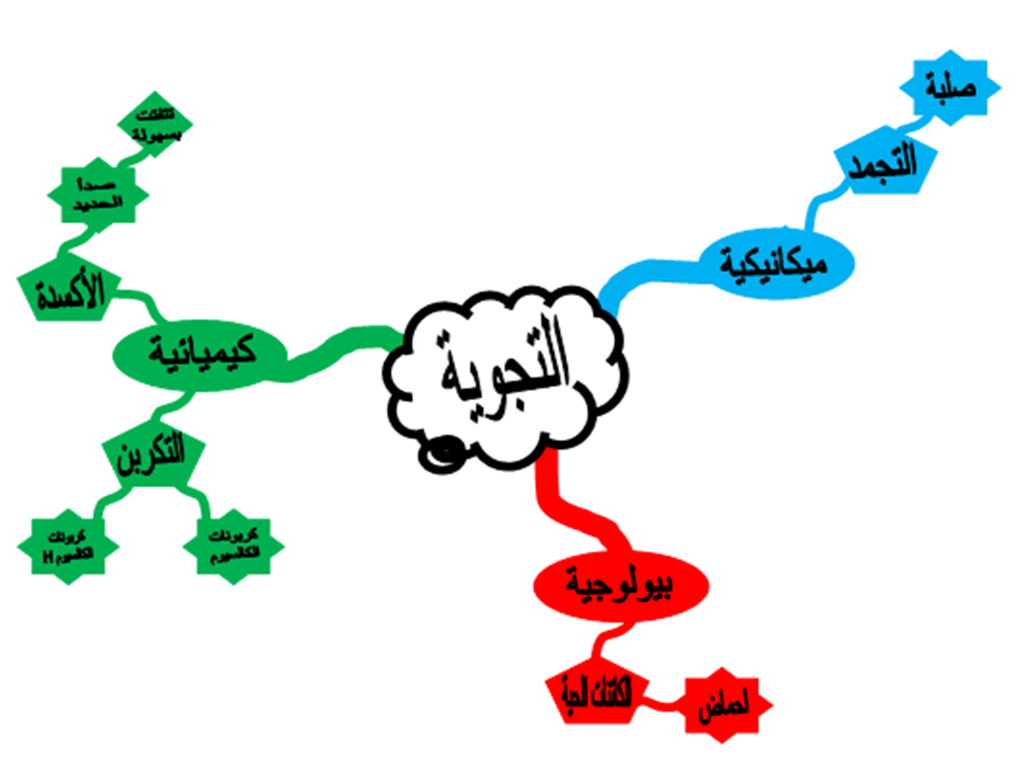 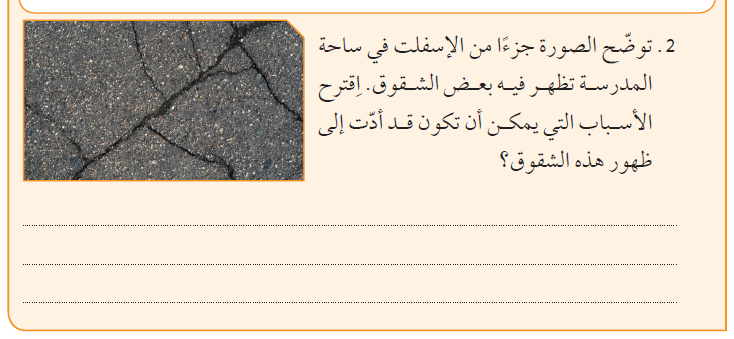 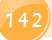 بســـــــبب تأثير عامل التجمد و الانصهار  و اختلاف درجة تمدد و انكماش العناصر المكونة للأسفلت مما أدى إلى اتساع هذه الشقوق .
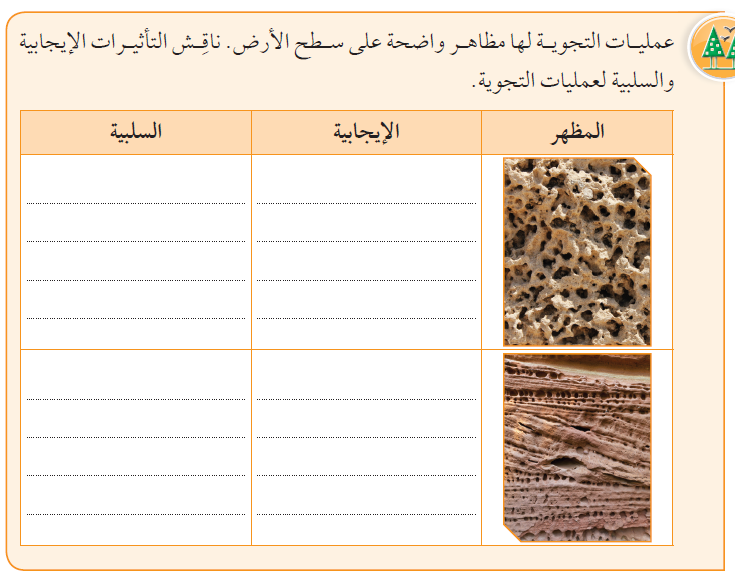 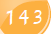 تفتيت الصخور و تكوين التربة و تهويتها و سهولة حصول النباتات على المعادن اللازمة للنمو .
ضعف بنية الصخور و هشاشتها و تكسيرها .
ضعف بنية الصخور و هشاشتها و تكسيرها .
مظهر جمالي .
تكشف طبقات الأرض يسهم في دراسة عمر الأرض و اكتشاف ما بها من معادن
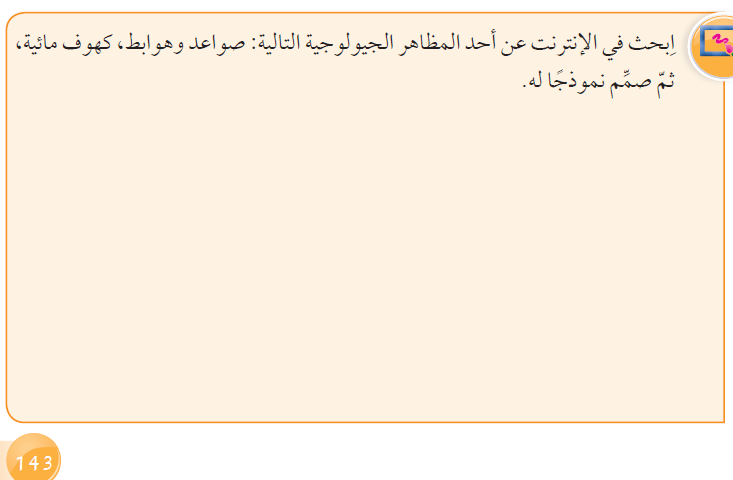 الكهوف المائية  :
تلك التكوينات الصخرية التي تشكلت بفعل الرياح و المياه حيث تتآكل الصخور البحرية .
الهوابط و الصواعد :
هي عبارة عن تكتلات لكربونات الكالسيوم في الكهوف الجيرية .
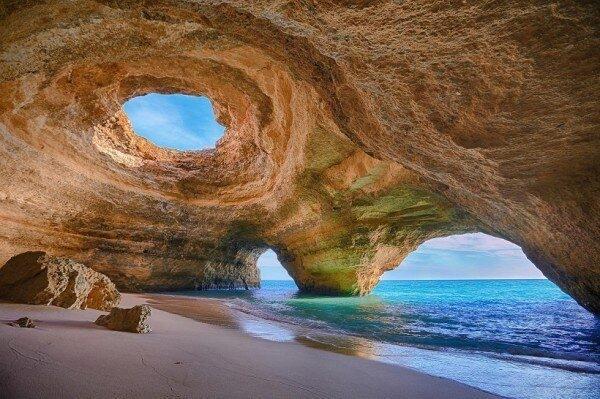 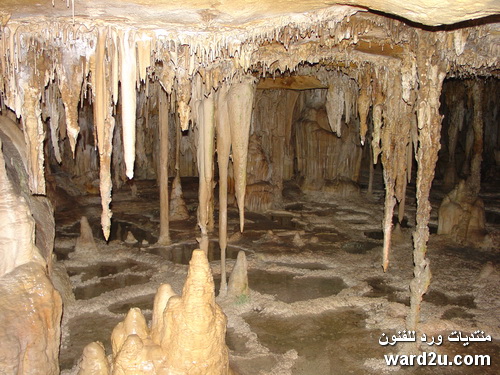